Root Finding 3:Sundry Other Methods
AMSC/CMSC 460
Dr. Christopher Moakler
Summary of last time
Newton’s Method is one of the most frequently used root finding algorithms.
It has quadratic convergence for simple roots.
If it has degenerate roots it’s only linearly convergent.
It can be modified to retain the quadratic convergence.
Sometimes the derivative required for Newton’s Method is unavailable or costly to evaluate so we instead approximate it with a Secant Method.
The Secant Method is superlinearly convergent.
Summary of last time Contd
When there exists a degenerate root, Newton’s Method will not be able to find a root within machine epsilon.
This is not a failing of the Newton Method alone, no method will be able to approach machine epsilon for certain functions.
The issue is inherent to the function itself.
This is the first time we have seen the issue of ill-conditioning.
Every sort of problem we might want to analyze has an associated condition number, a quantification of how sensitive the problem is to slight perturbations.
Reguli Falsi
Reguli Falsi Contd
Double False Position
Double False Position Contd
Double False Position Graphically
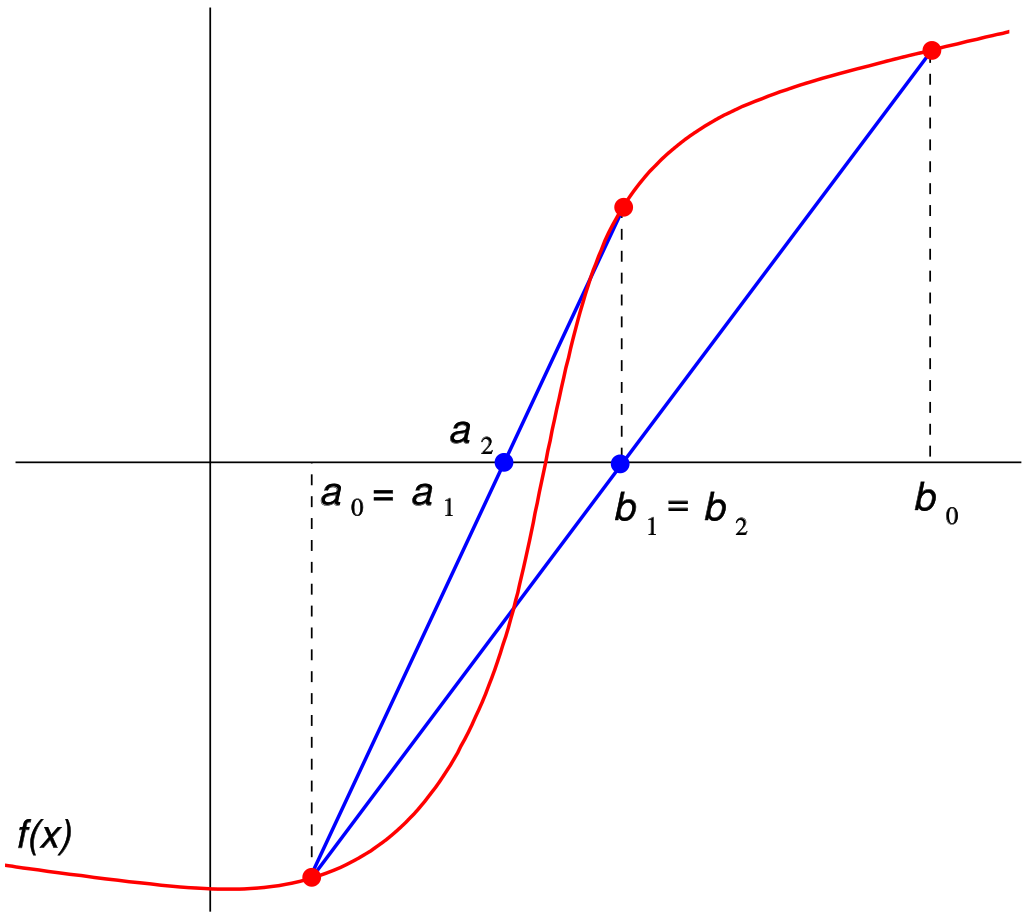 https://commons.wikimedia.org/wiki/File:False_position_method.svg
Double False Position Algorithm
Double False Position pros and cons
Reguli Falsi combines aspects of both bisection, the bracketing of the root, and the secant method, a more intelligent choice of a new bracket.
Bisection guarantees a halving of the interval at every step, Reguli Falsi does not.
It can sometimes have very slow convergence.
Reguli falsi is guaranteed to converge while the Secant Method is not.
There are also modifications of Reguli Falsi with faster convergence.
The Illinois Algorithm
The Illinois Algorithm Graphically
Hoffman
The Illinois Algorithm Example
Muller’s Method
Muller’s Method Contd
Muller’s Method Contd
How can Muller’s Method fail?
If the three guesses have the same y value, the method fails.
If the three points fall on the same line, the method fails.
How can we fix these problems?
Inverse Quadratic Interpolation
Inverse Quadratic Interpolation Contd
Brent’s Method
Due to Richard Brent.
He built on the method of Theodorus Dekker.
This is sometimes called the Brent-Dekker method.
In short, Inverse Quadratic Interpolation is attempted.
If both the backward error improves and the interval is at least halved, we accept the update.
If not, we instead use the Bisection Method to update our guess.
This ensures that the interval is always at least halved.
Matlab’s Implementation of Brent’s Method
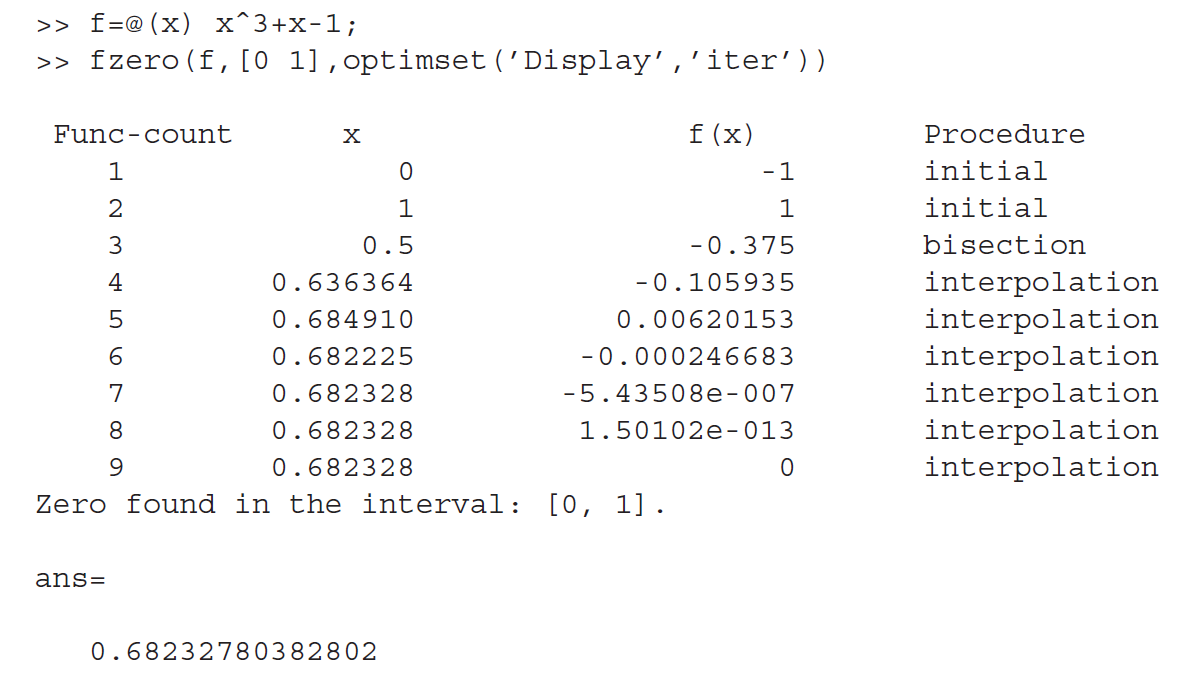 Sauer
Polynomial Interpolation
Muller’s Method and Inverse Quadratic Interpolation are both examples of polynomial interpolation.
Approximating functions with polynomials is ubiquitous in science, engineering, and data analysis in general.
We will return to this idea later in the semester.
Complex Roots
All of the methods we’ve discussed thus far have been applied to find exclusively real roots.
Which, if any, of these methods can be extended to find complex roots?
Bisection Method? 
Not easily.
Newton’s Method?
Yes, if we provide a complex initial guess.
Secant Method?
Yes, if we provide a complex initial guess.
Muller’s Method?
Yes, no change necessary.
Polynomial Root Finding
The methods we have described can easily be used to find the roots of polynomials.
For certain polynomials, we can analytically determine the roots of the equation.
I.e., linear, quadratic, cubic, and quartic.
No closed algebraic solution exists for the general quintic function.
This extends to all polynomials of higher order as well.
Descartes’ Rule of signs can be used to determine the number and sign of the solutions.
Polynomials, especially those of higher order, can be sensitive to the values of coefficients 
They can be ill-conditioned.
Polynomial Deflation
General issues of root finding algorithms
There are many things that can make root finding problematic.
If we don’t have a good initial guess, we can spend a long time far away from the root.
There may exist degenerate roots that we are not aware of a priori.
The roots we are interested in may be very close together but distinct.
We may converge to the “wrong” root.
There may exist complex roots that we don’t know about before hand.
If some of our methods approach an inflection point, we can be sent very far away from our root.
We may have issues with ill-conditioning.
Systems of non-linear equations
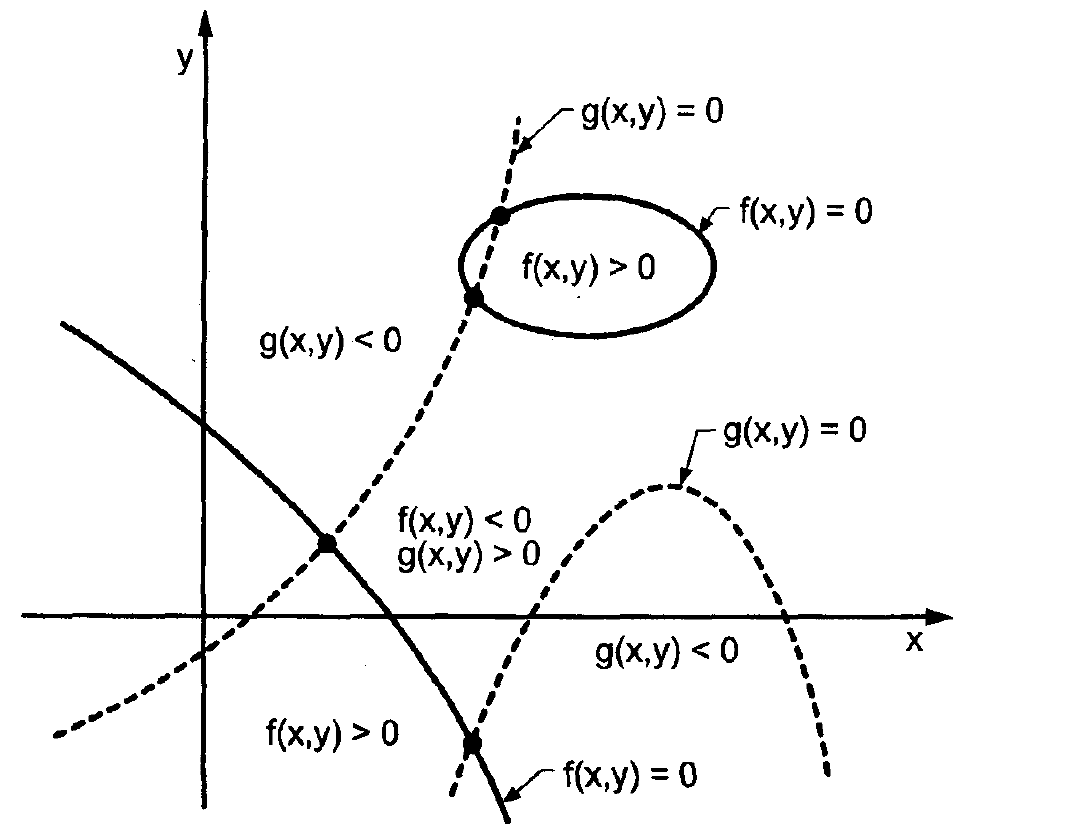 Hoffman
Newton’s Method for systems of non-linear equations
Issues and Extensions of Newton’s Method
Newton’s method can be extended to larger systems of non-linear equations.
Evaluating the partial derivatives at every step can become quite costly.
If we do not have analytic derivatives, we can instead approximate the derivatives with the difference quotient.
This isn’t always great.
Another approach to systems of non-linear equations
Summary Part 1
Reguli Falsi combines the best aspects of the Bisection Method and the Secant Method
Guaranteed convergence and more intelligently picking a root approximation.
Muller’s method approximates the objective function not with a linear function but a polynomial. 
This is just taking the next term in the Taylor series compared to Newton’s Method.
Inverse Quadratic Interpolation is similar to Muller’s Method but uses a parabola that only has one x-intersection.
Summary Part 2
Typically, Newton’s Method is used in most applications.
It has excellent convergence for single roots.
It is readily extendable to higher dimensional problems.
It is readily extendable to complex roots.
It is very simple to implement.
If the derivative is unavailable or costly, the Secant Method or Brent’s Method are excellent choices.